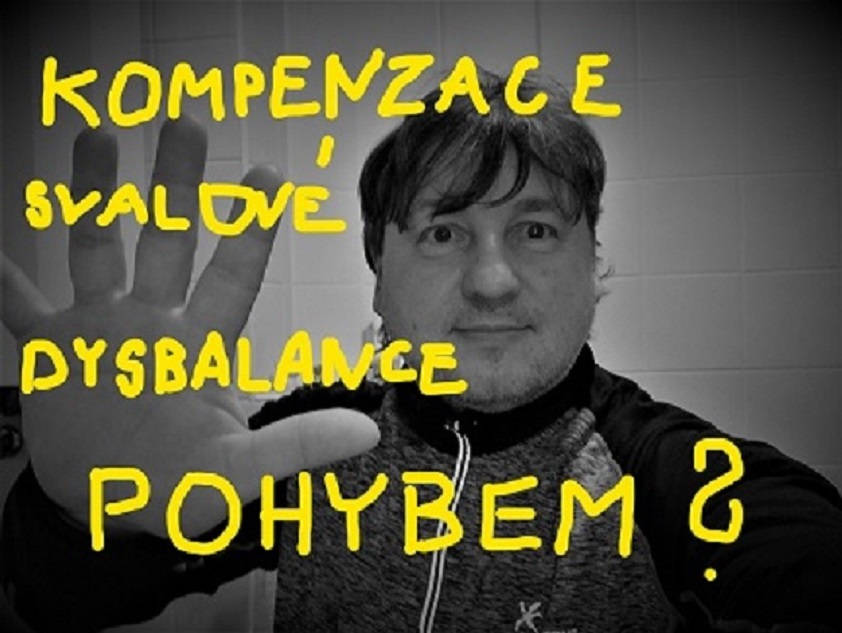 Svalové dysbalance - příčiny
nevhodné, jednostranné  funkční zatížení bez dostatečné kompenzace (profesní, sportovní přetížení)
nedostatek pohybových stimulů - inaktivita

psychika, stres …. (neschopnost relaxace, chronická únava)
Horní zkřížený syndrom
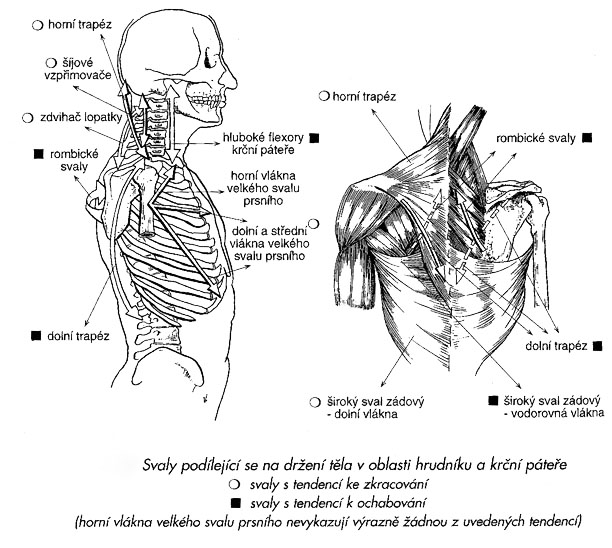 Projevy
zvětšená krční lordóza
  předsouvání hlavy, brady vpřed 
omezení pohybu předklonu hlavy
  chybný pohybový stereotyp flexe hlavy
  zvětšená hrudní kyfóza
  protrakce ramen
  lopatky jsou odlepeny od páteře
Úprava
uvolnit – pletenec ramenní, 
                    krční a hrudní páteř

protáhnout – extenzory hlavy a krku, zdvihače lopatek, trapéz (horní vlákna), prsní svaly

posílit – hluboké flexory hlavy a krku, mezilopatkové svalstvo (správný pohybový st.)